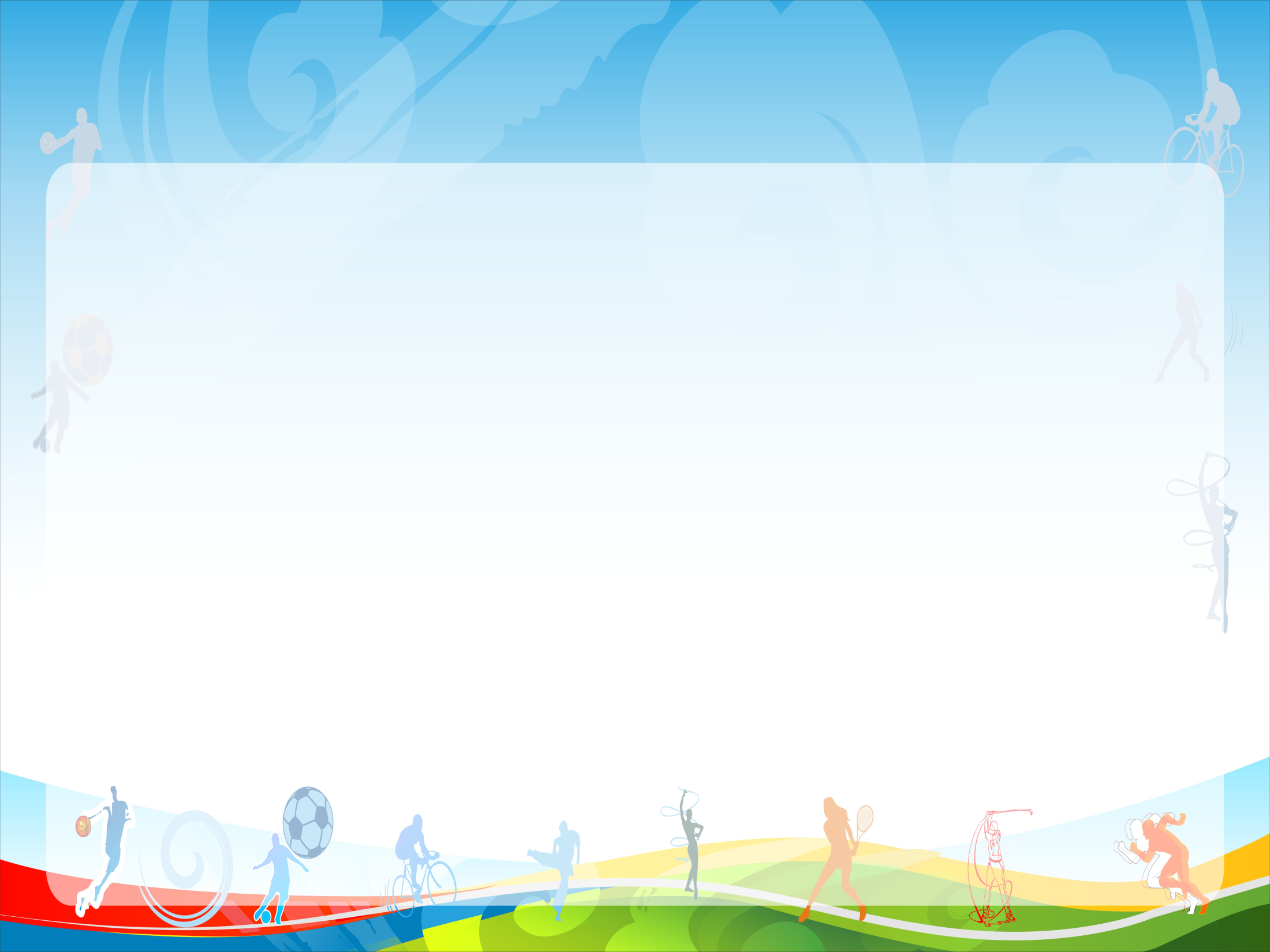 Муниципальное бюджетное дошкольное образовательное учреждение  детский сад  №125
ГТО для дошкольников
Подготовила:
Шаудинис И.В. 
Старший воспитатель
Что такое ГТО?
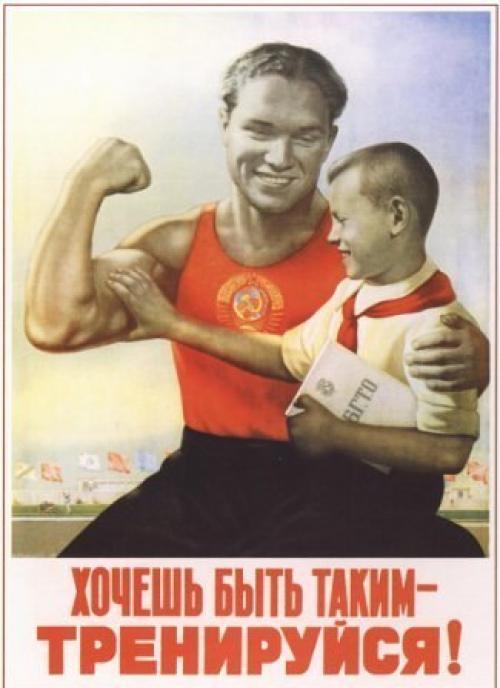 Общероссийское движение 
«Готов к труду и обороне» -  программа физкультурной                подготовки, которая 
 существовала 
    в нашей стране 
          с 1931 года по 1991 год.
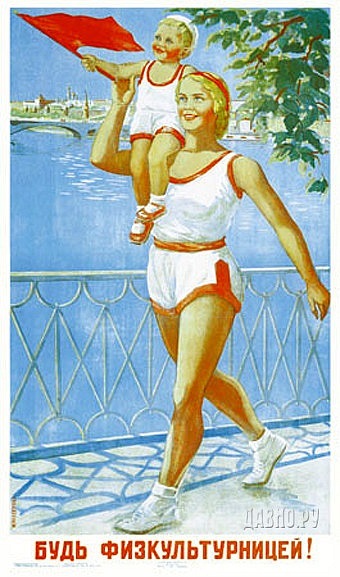 А что сегодня?
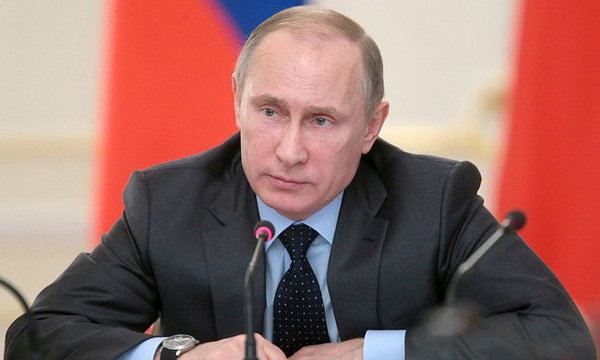 По Указу Президента РФ с 1 сентября 2014 года в нашей стране вводится Всероссийский физкультурно-спортивный комплекс «Готов к труду и обороне» (ГТО) для решения проблемы продвижения ценностей здорового образа жизни и укрепления здоровья детей.
В.В.Путин  предложил воссоздать систему ГТО в новом формате с современными нормативами.
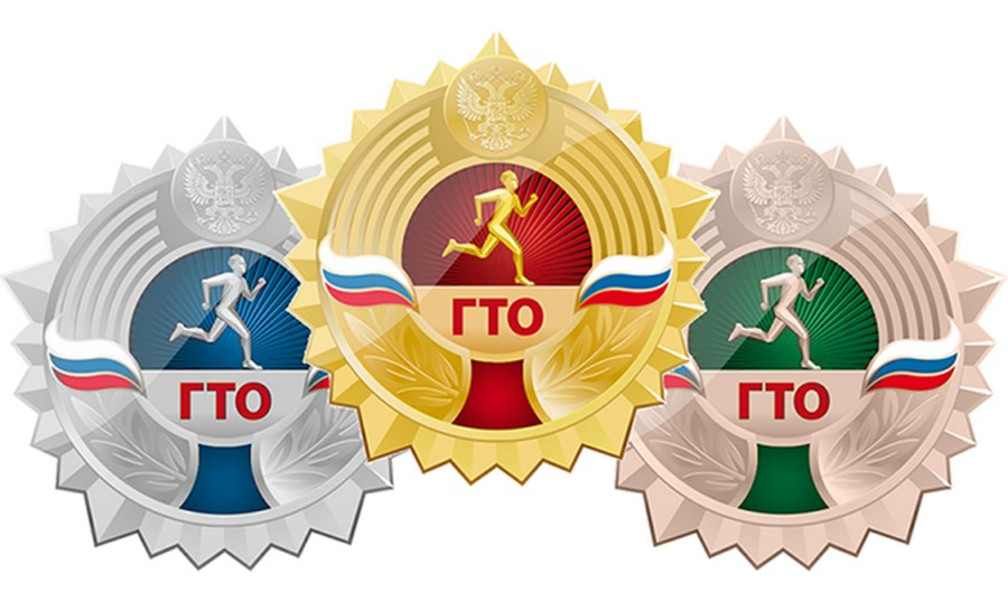 24 марта 2022года в МБДОУ детском саду № 125 прошёл спортивный праздник «Весёлые старты посвященный  ГТО».
       В мероприятии приняли участие 70 воспитанников старшего дошкольного возраста.  Детей познакомили с движением ВФСК ГТО. Дошкольники приветствовали Заслуженного работника физической культуры и спорта РФ, Мастера спорта СССР по акробатике, Ветерана спорта, судью ГТО по гимнастическим упражнениям и метанию мяча в цель Власова Виктора Владимировича.  Виктор Владимирович приветствовал участников спортивного мероприятия и  объяснил ребятам, что это не соревнования, а своего рода фестиваль спортивного мастерства.
       Спортивный праздник проводился в игровой форме. Спортсмены-клоуны Бим и Бом провели эстафеты, а жюри оценивало результаты состязаний.
       Все участники награждены призами.  Дети поняли, что комплекс ГТО необходим, чтобы в будущем каждый из них мог стать полноценной и всесторонне развитой личностью, быть готовым к труду и обороне!
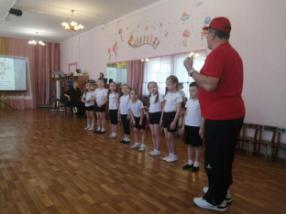 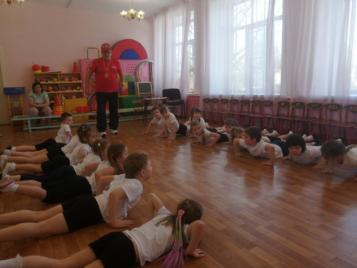 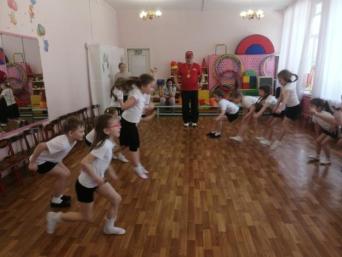 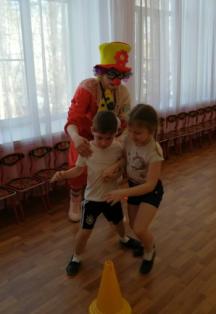